Chicken with Chicks (SH44)
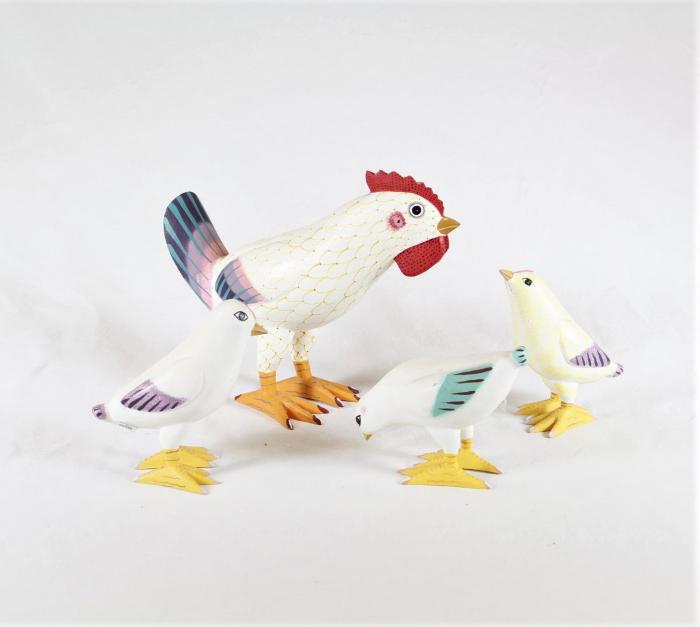